Livestream
Onze erediensten zijn via 
livestream te volgen.

Ga naar Youtube: ZDA Rotterdam Noord

U kunt zich ook abonneren, u ontvangt dan een melding wanneer we live gaan.
Bijbelstudie 
over de 28 geloofspunten 

Sabbat 29 februari
Aanvang 13.30 uur.


Onder leiding van br Berry Quak.
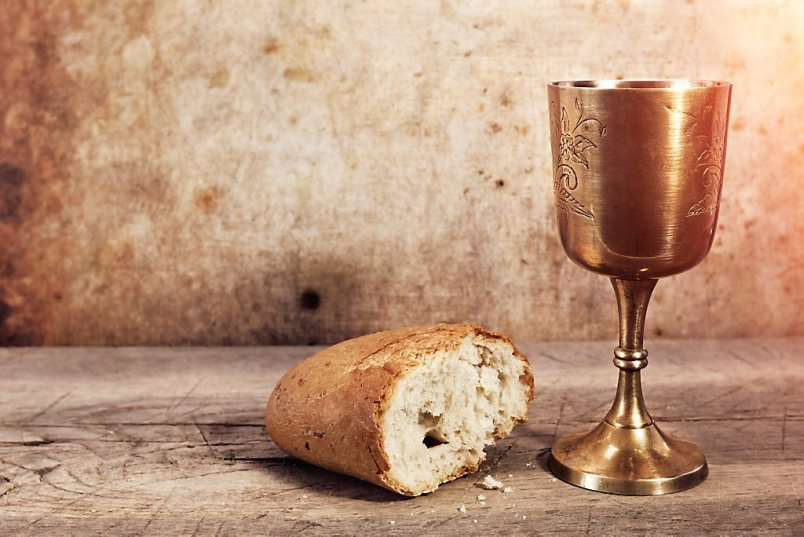 Heilig Avondmaal	Sabbat 7 maart
Sabbatschool 9.45 uur
Eredienst 10.30 uur
StudiemiddagTradities & CeremoniesThema: Huwelijk & OpdragingSabbat 7 maartAanvang 13.30 uur onder leiding van zr G. Berkel
Gebedsavond
Woensdag 11 maart
Aanvang 19:30u

Laten we met elkaar, voor elkaar bidden!
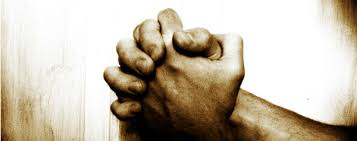 BoekbesprekingLessen uit het leven van alledagSabbat 14 maartAanvang 13.30 uur
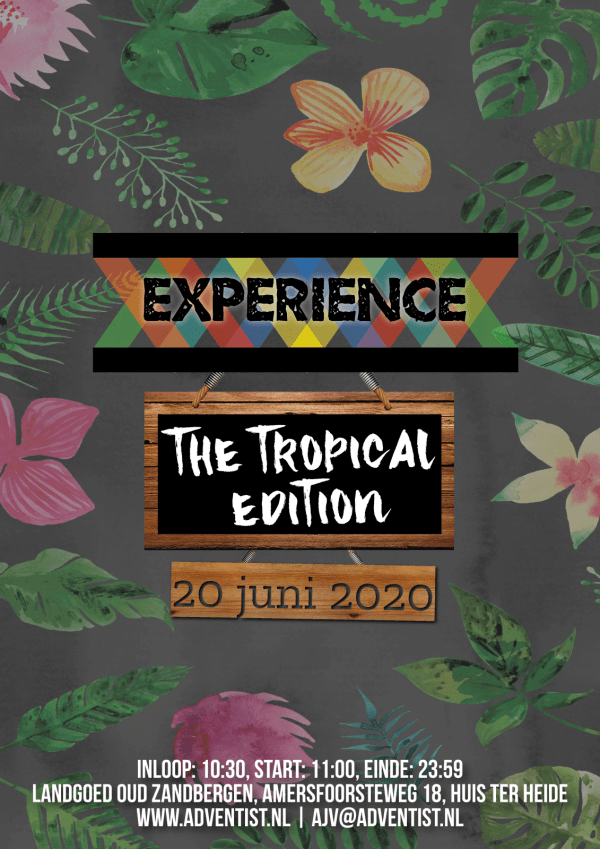 Experience“The Tropical Edition”20 juni 2020Voor alle jongeren van 15 t/m 35 jrVóór 31 maart Early bird  € 17,50, daarna hoger tariefMeer info en aanmelden op www.adventist.nl
Secretariaat

Verhuizing?
Gezinsuitbreiding?
Wijzigt er iets in uw persoonlijke gegevens?


Geef dit a.u.b. door aan het secretariaat via 
ons e-mailadres:

Secretariaat.rotterdamnoord@gmail.com
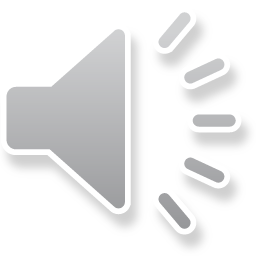 Heeft u zelf mededelingen die u wilt laten projecteren?

Stuur dan een e-mail vóór woensdag met informatie naar:
Beamermededelingen.rdam.nrd@gmail.com
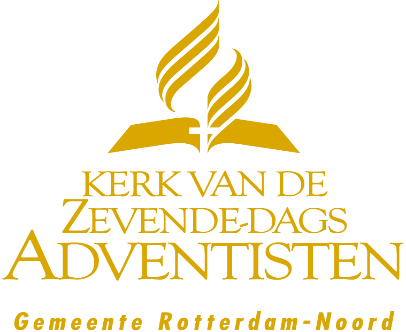 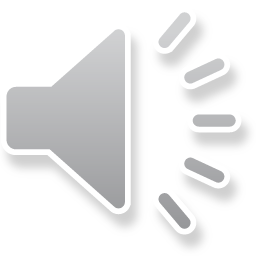 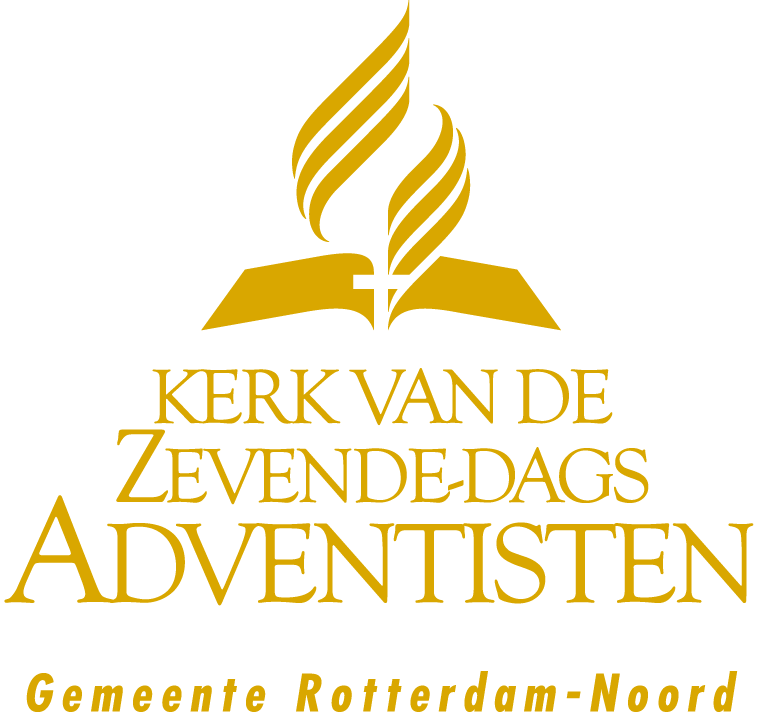 Meer informatie over onze Gemeente ?
Kijk op de website:www.adventkerkrotterdamnoord.nl
En LIKE ons op
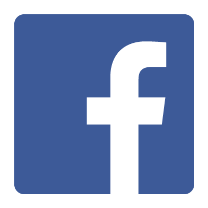 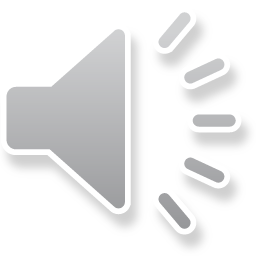